TUTORIEL VOTE ELECTRONIQUE
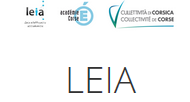 Élection sur Pronote
Connexion Leia
 Services Externes / Pronote
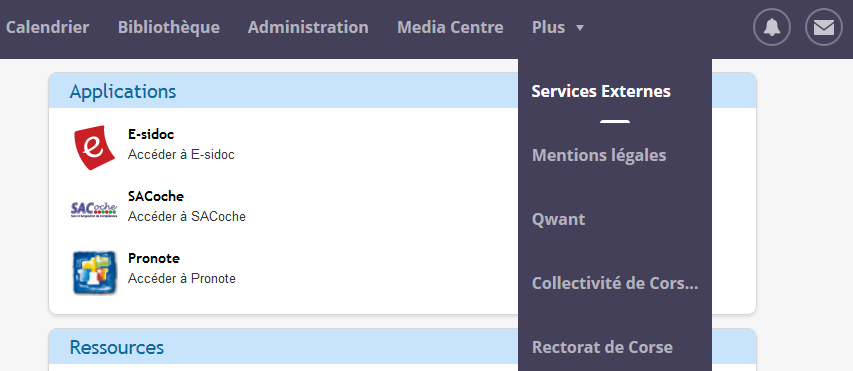 Ouverture page d’accueil Pronote
Vignette Élections
					        choisir la liste et Voter
Confirmer
Oui : Le vote est terminé         	Non : retour au vote
Vote Terminé